Communication: Professionalism in the Workplace
July 2022
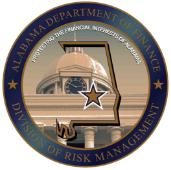 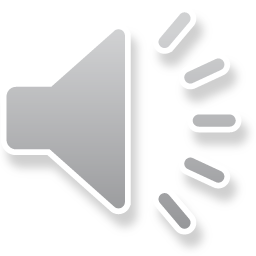 State Employee Assistance Program
This presentation is part of the services provided by the State Employee Assistance Program through Behavioral Health Systems, Inc.  The State EAP is administered and managed by the State Department of Finance’s Division of Risk Management (DORM). If you have questions regarding the policy, procedures or services provided by this program, please contact the Program Coordinator, Kwatasian Hunt, at  eap.information@finance.alabama.gov.  You can also find more information about the State Employee Assistance Program on the Division of Risk Management’s website at www.riskmgt.alabama.gov.
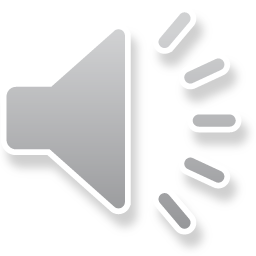 [Speaker Notes: IMPORTANT PLEASE READ]
Objectives
What does it mean to communicate? 
Discuss ways to communicate effectively
Learn how to communicate with difficult people 
Discuss importance of remaining professional while dealing with difficult people 
Review State of Alabama’s EAP benefit.
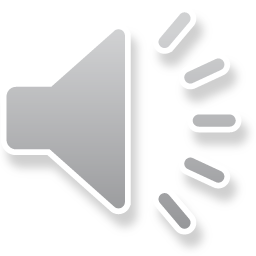 What Do We All Need?
Need to be seen
Need to be heard
Need to be respected and treated kindly 
Need to be safe
Need to belong
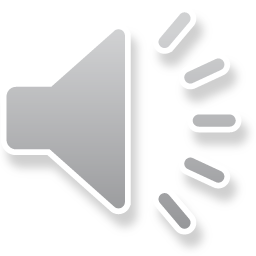 What Does it Mean to Communicate?
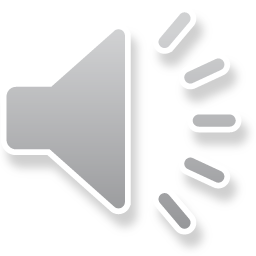 What is Effective Communication?
Effective communication can:
Help us work together
Help us get the job done right
Prevent arguments
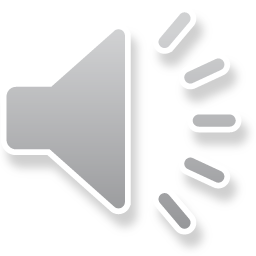 What is Effective Communication?
Thinking before speaking 
Having confidence
Being clear
Varying the tone of your voice while speaking
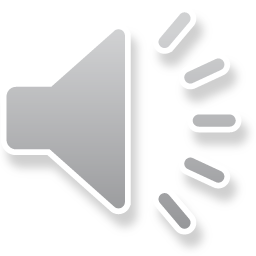 Effective Communication
Effective communication includes:
Listening
Being aware of body language 
Managing stress
Learning from your emotions  
Respecting others
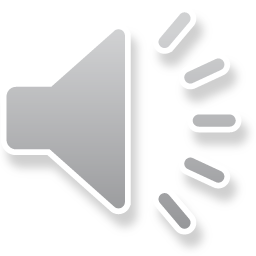 Listening
Tips for being a good listener:
Pay attention to the person speaking 
Do not interrupt the speaker 
Show your interest
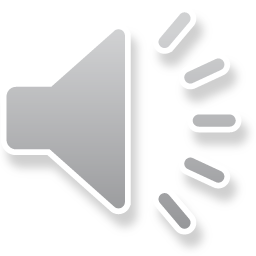 Being Aware of Body Language
Understanding your body language can help you:
Connect with others
Say what you really mean
Work through problems 
Build better relationships at work and at home
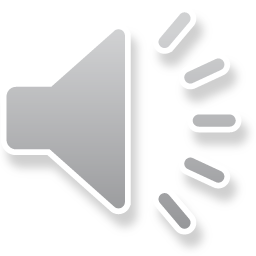 Being Aware of Body Language
Positive body language includes:
Maintaining eye contact
Standing still with back straight
Using positive body movements
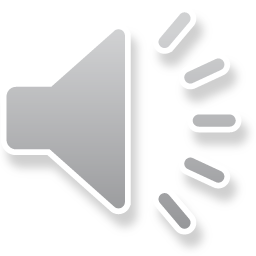 Being Aware of Body Language
Negative body language includes: 
Avoidance of eye contact
Staring 
Crossed arms
Looking at watch
Poor posture
Frowning
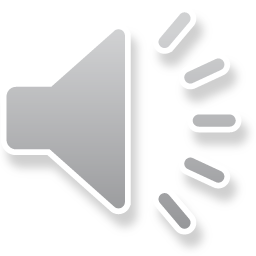 Managing Stress
Managing your stress can improve your communication by:
You being in control of your feelings 
You being able to control your behavior during a time of stress or during a disagreement
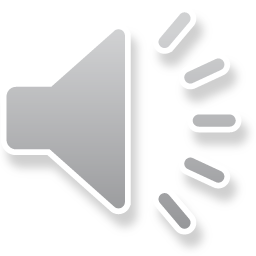 Managing Stress
To manage stress while communicating:
Know what upsets you 
Take a moment to calm down, slow down
Agree to disagree
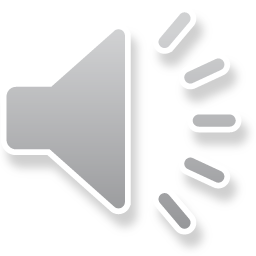 Learning From Your Emotions
Being able to recognize your emotions helps you:
Understand from another’s point of view 
Stay motivated
Communicate clearly and effectively 
Build strong, trusting and rewarding relationships
Think creatively, solve problems and manage disagreements
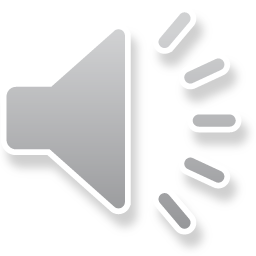 Learning From Your Emotions
Not being aware of your emotions will affect your ability to:
Fully understand others
Problem solve
Resolve disagreements
Build connections with others
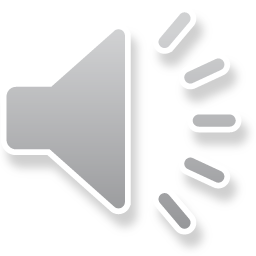 Respecting Others
Keys to effective communication are:
All people have an equal need for respect
Respect is the basic foundation of all healthy professional and personal relationships
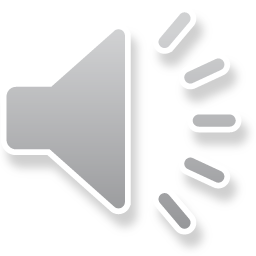 How to Communicate With Difficult People
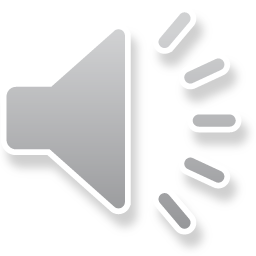 Why Communicate?
Dealing with difficult people can be tough, but it does not have to be 
With the right attitude and plan of action, you can effectively navigate these tricky situations and emerge unscathed
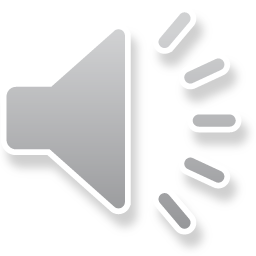 Have the Right Mental Attitude
Having the right mental attitude will help prevent your buttons from getting pushed and enable you to respond in a calm and professional manner 
Do not let them see they are getting to you
Once they realize they are not in charge, they will either leave or calm down and apologize
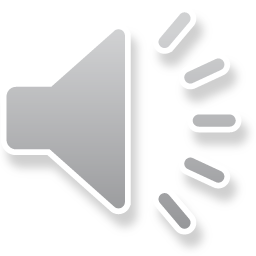 Hear the Person Out
People who are upset need to be heard, so let them talk and do not interrupt them
Practice active listening 
Make them feel that they are taken seriously
Respond with empathy
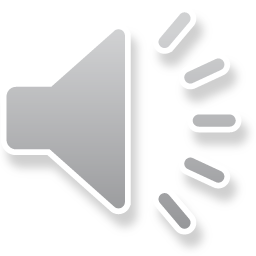 Be Mindful of Cues
The things you say and don’t say can significantly affect the outcome of any interaction 
Signs of boredom, impatience or aggression will only escalate the situation 
Be mindful of your words and the body language you project
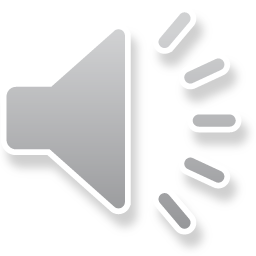 Be Discreet
Being tactful and discreet is crucial when dealing with others
Remember, other people are watching and some may even whip out their smartphones to record the conflict 
Control your feelings and avoid doing anything that could further aggravate the situation
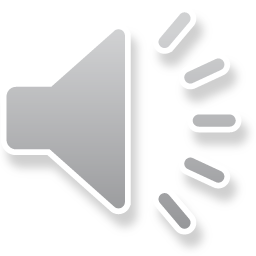 There’s Power in a Name
It is extremely powerful to continually use a person’s name
Addressing a person with “I’m sorry ma’am or sir,” sounds formal and much less sincere than “I’m sorry, Cheryl or Sam”  
Once you use a name, you are suddenly speaking with a real person; rather than a faceless “ma’am or sir”
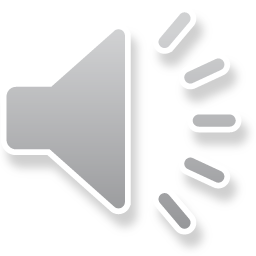 Communicate What’s Possible
Once you have heard what they have to say, talk to them about what you can and can not do
Ask questions to clarify, when necessary, then apologize for the bad experience, hurt feelings or whatever is appropriate 
Proceed to communicate what and how you will solve the problem
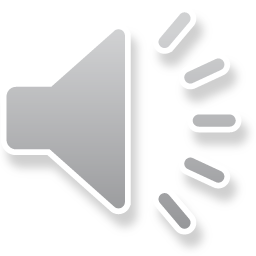 Continue to Communicate
Tell them what you can do for them
Ask if the offer is acceptable to them
If it is not, ask what it would take for them to feel better about the situation 
It is best to be upfront about the resources available to resolve a complaint
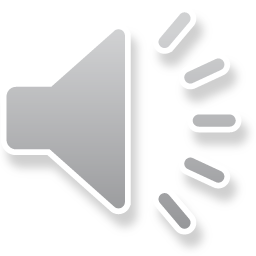 Act Quickly
If you can resolve the problem immediately, then by all means do so 
Being able to quickly address a concern may just turn the negative experience into a positive one 
Resolving an issue quickly also prevents a situation from escalating
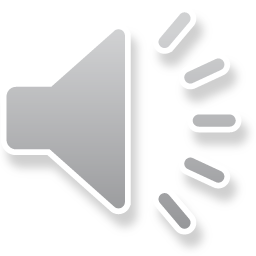 Make a Judgment Call
If the situation reaches a point where it becomes downright rude and unfair, you will need to make a judgment call on next steps
First give them a chance to calm down 
If they refuse to calm down, politely ask them to leave or step outside until they calm down 
If things escalate, notify management and/or call authorities
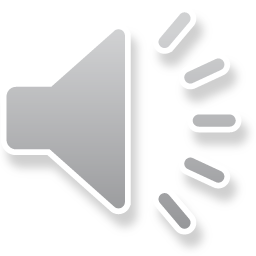 Practice Diffusing Anger
Staying calm and empathizing with frustrated and emotional people can be difficult, but it is entirely doable if you practice
It is one thing to think what you would do or say, but it’s a whole other thing when you actually have to articulate it out loud and practice what you need to do
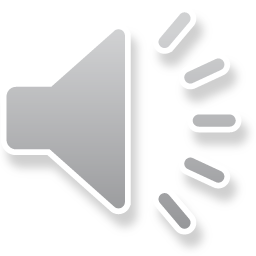 How to Remain Professional
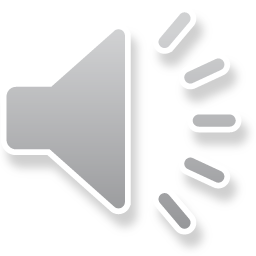 Professionalism 101
The combination of: 
Image – How people see you  
Communication – How well you communicate
Competence – How well you perform 
Demeanor – How you carry yourself
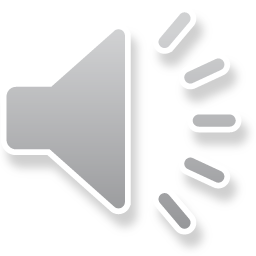 Don’t Let Your Ego Get in the Way
Professionalism is not: 
Letting your ego take over
Blaming others
Bringing drama to situations
Losing your cool during stressful times
Making excuses
Having a bad attitude
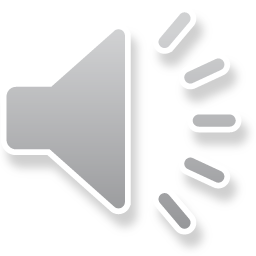 Professionalism
Creates boundaries 
Workers who conduct themselves professionally avoid crossing the line with subordinates, superiors and clients
Creates an atmosphere of improvement 
A professional atmosphere is more conducive to success
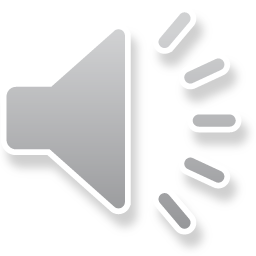 Professionalism
The sense of responsibility
In a professional atmosphere, employees see the larger purpose and are able to own their actions and make appropriate decisions 
Mitigates conflicts 
Professionals can have a difference of opinions, however, they agree to disagree and come together on common grounds
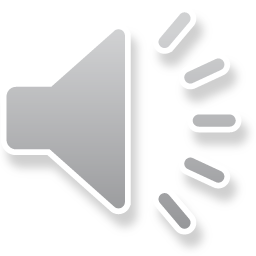 Professionalism
Increased job satisfaction
Professionalism eliminates stress so the employees can thrive in a healthy atmosphere which leads to enhanced performance 
Personal growth 
Not only in terms of job advancement, but professionalism leads to a dignity and pride in the work being performed
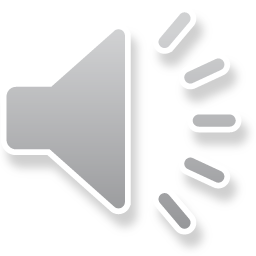 Remain Calm
This bears repeating because it’s so important and so easy to get wrong 
When someone is angry and addressing you, it’s hard not to take that personally
You’ll likely instinctively feel a bristle of indignation and defensiveness as thoughts pop into your head of how wrong the person is, how hard you work and  you’ll start to feel angry before you know it
Instead, take a second, breathe and process what is being said
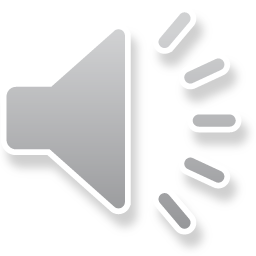 Remain Calm
In most cases, you will hear between the angry words that the person is struggling or frustrated with your product or service, to the point where they have to take it out on somebody 
Understand that everyone is human and experiences moments of weakness. Don’t take their anger personally or hold it against them 
That said, if someone is so angry that he/she is being rude, abusive or aggressive in tone or language, you don’t have to tolerate that behavior
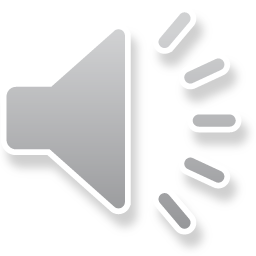 Explain the Steps
Make it clear what you will do to get started addressing the concern
Whether it’s something simple you can do over the phone or if you’ll need to go through a process with them 
Clearly explain your next moves so the customer feels heard and at ease
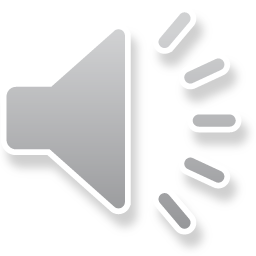 Be Sincere
Just as important as remaining calm when dealing with a difficult person, it’s also important to be sincere
People can tell when they are being spoken to in a patronizing or equally angry manner, so make sure your word choice and tone are deliberate and respectful 
No one likes being talked down to so make sure you take the high road to alleviate tension and make sure they feel like they are being taken seriously
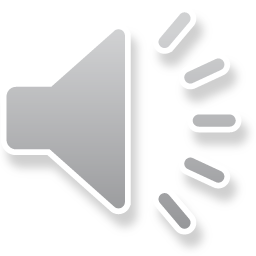 It All Works Together
Take time to listen 
Communication skills matter 
Everyone is watching you; nonverbal communication matters
Everyone has a part in creating a professional environment
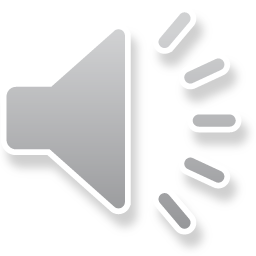 State of Alabama
Review of Your BHS Benefits
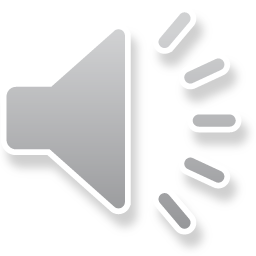 About BHS: At a Glance
30+ Years in Business
750,000+ Covered Lives Nationally
87% Client Retention
Employee-Owned 
Birmingham, AL Headquarters;Midwest Regional Office (Chicago) 
96% Patient Satisfaction Rate
“Open” Preferred Provider Network of 100,000+ Providers
3% Staff Turnover Rate
Our mission 
To provide comprehensive behavioral health services to employers and their beneficiaries which are high quality, cost effective, uniformly accessible, and managed within a least restrictive treatment approach.
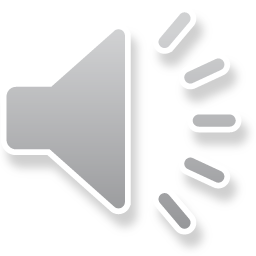 State of Alabama: EAP Benefits
All employees and dependents may receive up to three (3) visits/consults at no charge each year.
Financial
Speak with Advisors
Assistance with budgeting, estate planning, college, debt restructuring, etc.
Behavioral
Speak with Counselors
Referrals for mental/ behavioral health & substance abuse issues
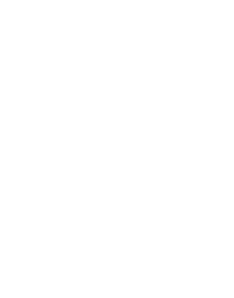 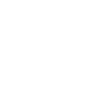 Eldercare
Speak with Professionals
Help with nursing home & assisted living placement, caregiver issues, etc.
Well-Being
Speak with Work/Life Specialists
Help with stress, emotional health, work/life balance, etc.
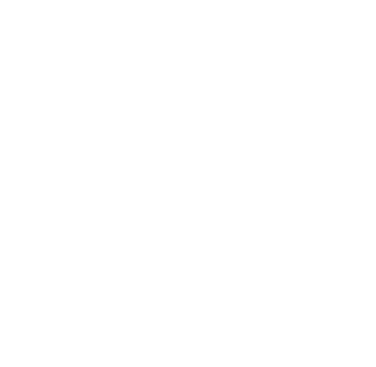 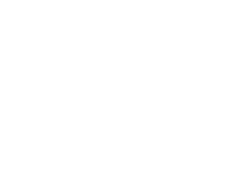 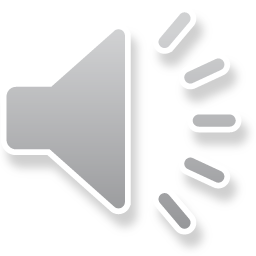 Accessing the EAP
Begins with a call to BHS: 800-245-1150
BHS Care Coordinator is available Monday-Fridayfrom 7:30 a.m. – 5:00 p.m. CT

Your BHS Care Coordinator will:
Verify personal information to confirm benefit eligibility 
Ask a few questions about needs and preferences 
Assist in referring to the appropriate counselor or provider 

After hour, weekend and holiday calls answered by licensed mental health professionals – never an automated response system
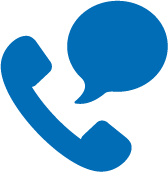 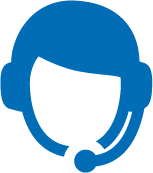 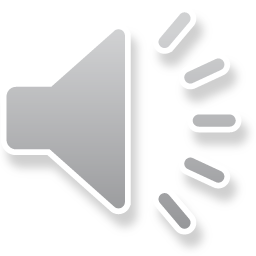 Accessing the EAP
Dedicated BHS Care Coordinator
When you call BHS, you will speak with the BHS Care Coordinator assigned specifically to the State of Alabama

Marie WilbanksCare Coordinator
1-800-245-1150

BHS Care Coordinators
Caring, knowledgeable, credentialed counseling professionals who have been selected for their commitment to treat everyone with sensitivity, respect and concern
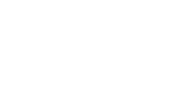 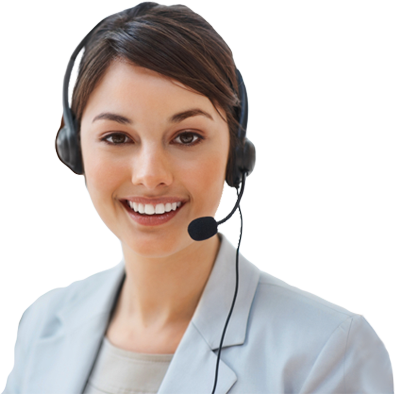 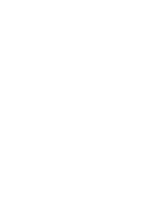 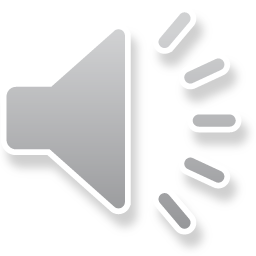 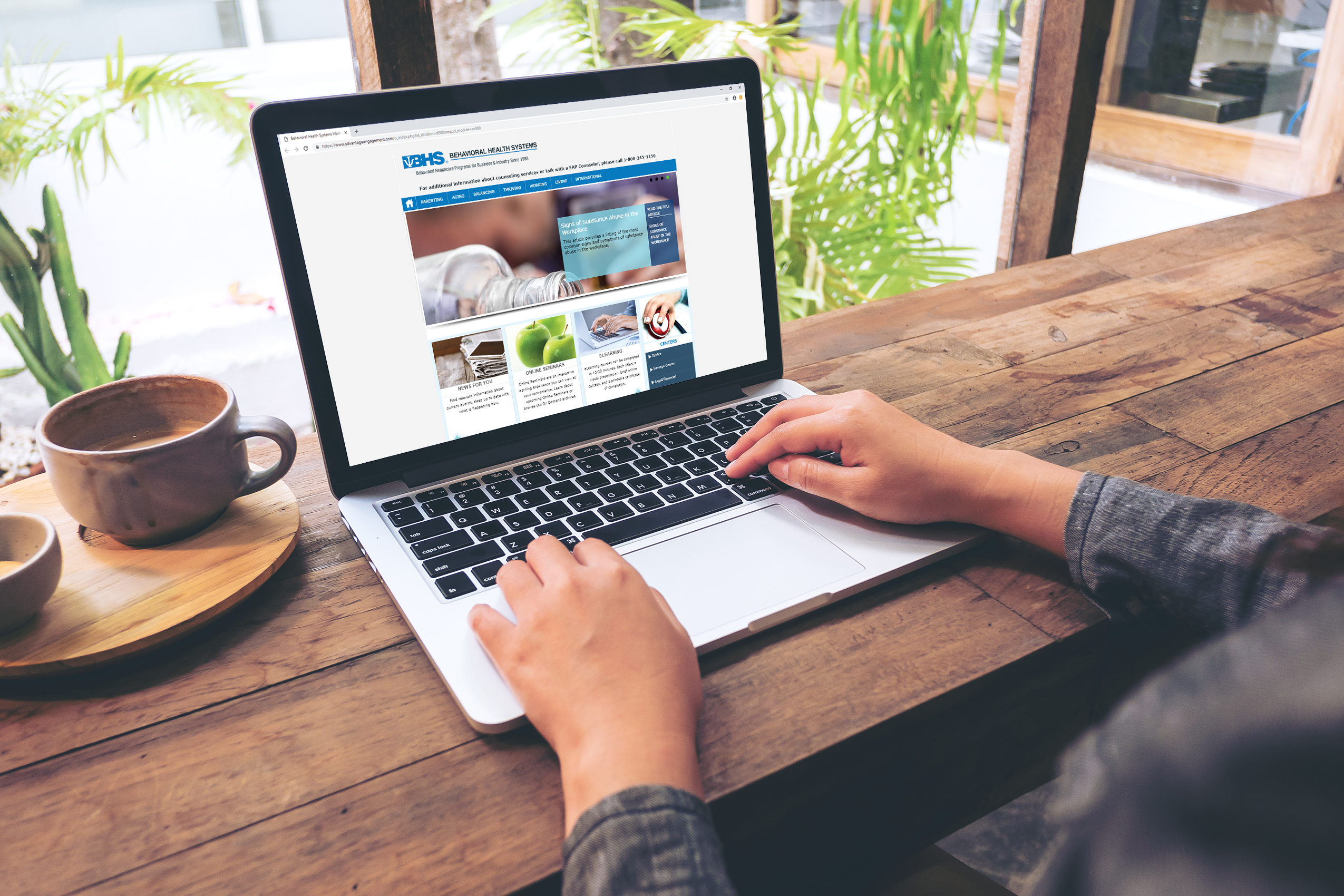 BHS Website: 
www.behavioralhealthsystems.com

Access to:
Enhanced Member Section detailing your unique benefits and services (Member Access)
Member Tips & Resources 
Self-Assessment Tools
Appointment Requests

Online Work/Life (password: DORM):
Lifestyle tools to support a healthy work/life balance 
Extensive library providing access to relevant articles, seminars, self-help information, news items and more
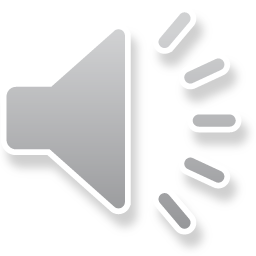 IntroducingBHS MemberAccess Mobile App
NEW !
Now it’s Easier Than Ever to Access…
Benefit Information
Member Tips & Resources
Self-Assessment Tools
Newsletters & Fact Sheets
Appointment Requests
Reimbursement Forms
Online Work/Life
Two ways to login:
Use your Employer ID: DORM
Create a Unique User Login
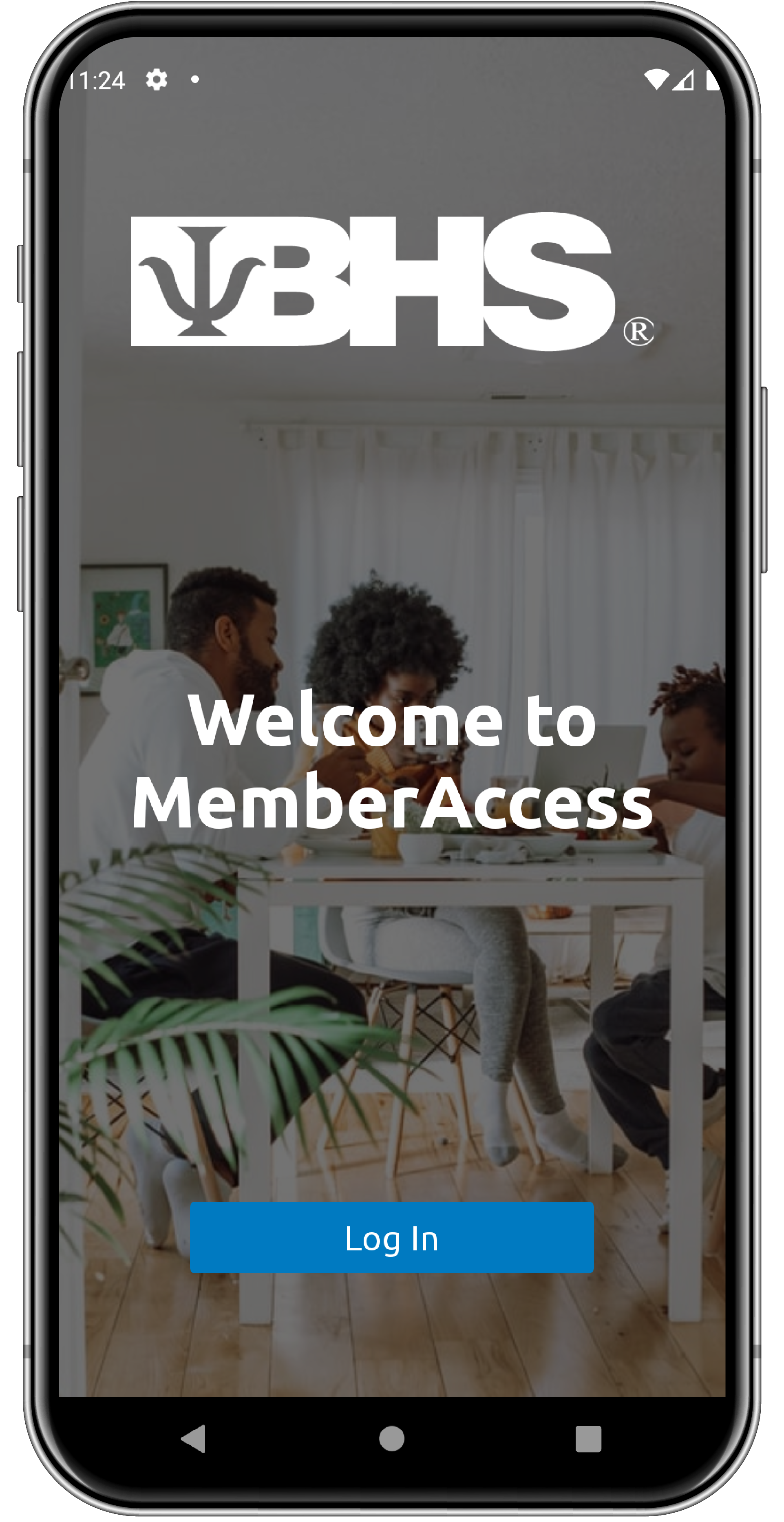 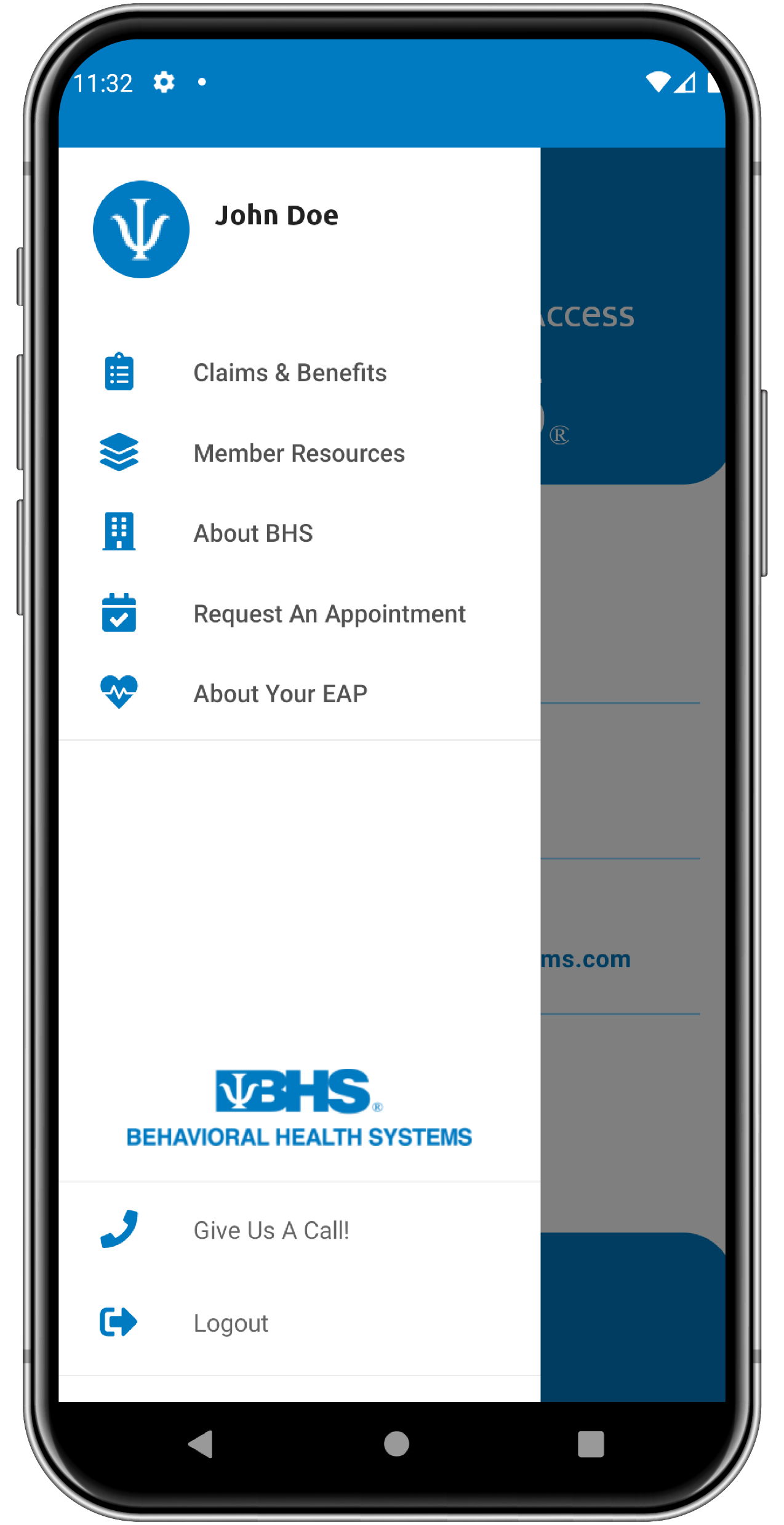 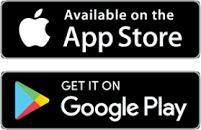 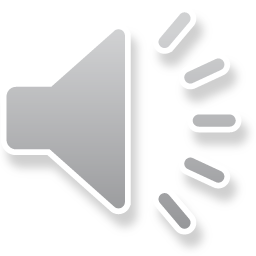 Communication: Professionalism in the Workplace
July  2022
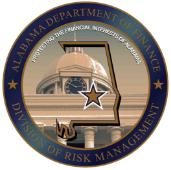